TKESV Turbulence Scheme
Working Progress
Ekaterina Machulskaya and Dmitrii Mironov 
German Weather Service, Offenbach am Main, Germany 
(ekaterina.machulskaya@dwd.de, dmitrii.mironov@dwd.de)
COSMO General Meeting
2-5 September 2024
Key features of TKESV
prognostic scalar variances → counter-gradient vertical heat and moisture transport (non-local nature of convective motions) 
non-Gaussian statistical cloud scheme (currently of Bechtold-Cujipers) → intensive turbulence due to latent heat release within clouds of small area coverage (skewed nature of convective motions)
non-local turbulence length scale → consistent interaction of turbulence with the atmospheric stability 
regularization of stability functions (required to avoid their singularity) → emulation of the neglected transport terms in the diagnostic equations for fluxes
different constant values (as compared to the operational scheme turbdiff)
Global ICON runs
Global runs for July 2023, control (turbdiff) vs. exp (TKESV)
Forecasts issued at 0 UTC for 30 hours
No own data assimilation cycle  (initial conditions are taken from the routine)
Global ICON runs: SYNOP verification
control
          exp
NH
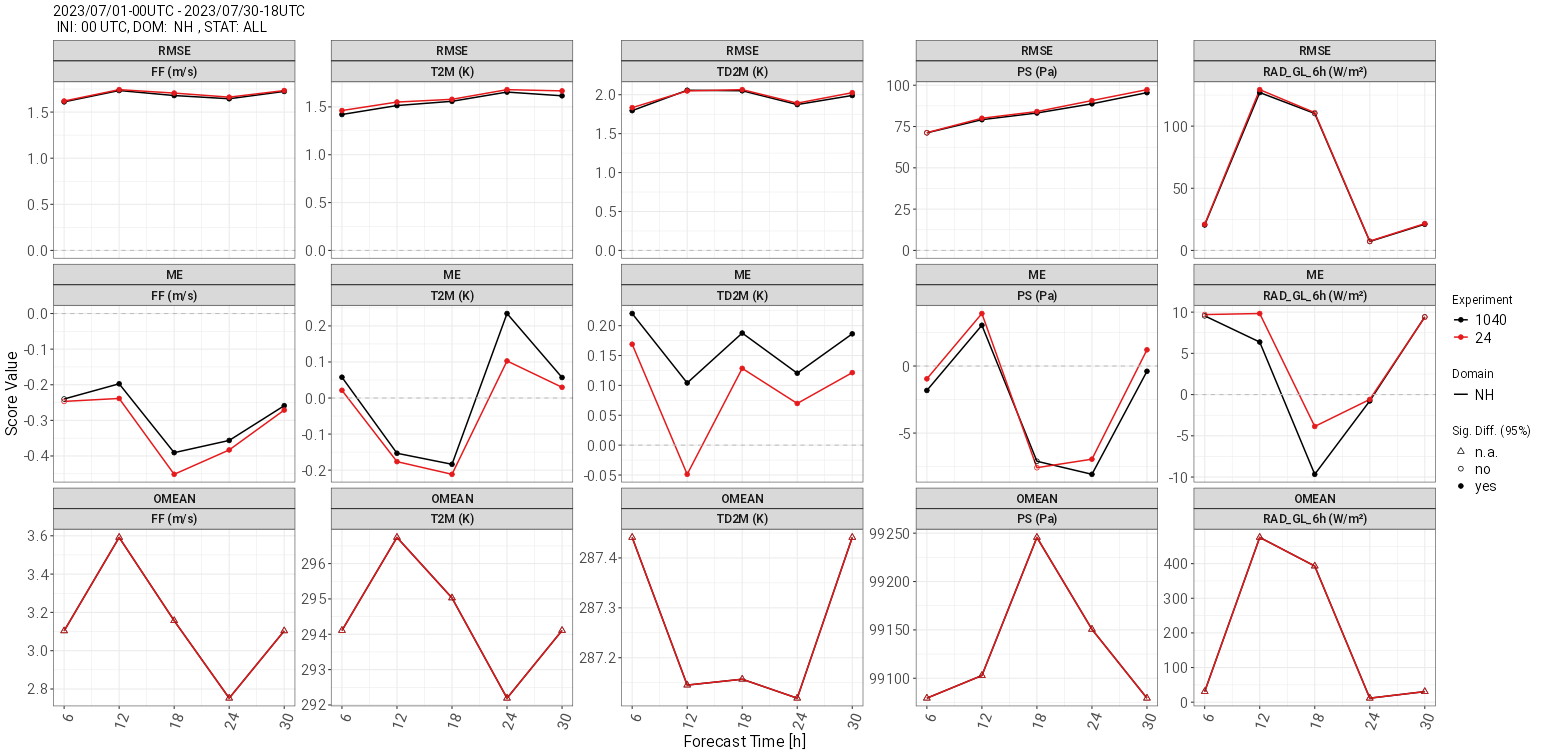 RMSE
Bias
Obs
Wind 10m          T 2m             Td 2m                 PS               RAD
Global ICON runs: SYNOP verification
DE
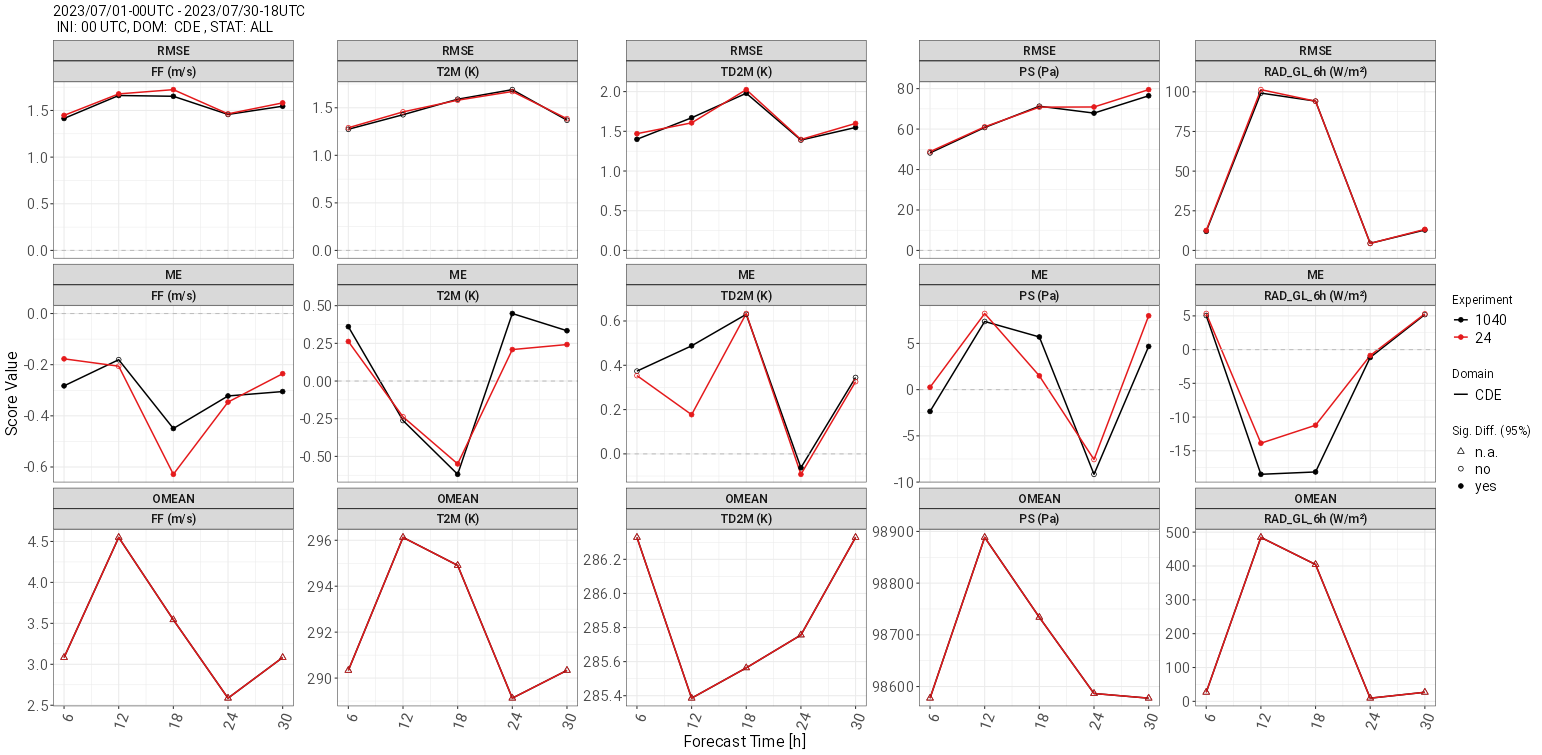 RMSE
Bias
Obs
Wind 10m          T 2m             Td 2m                 PS               RAD
Global ICON runs: SYNOP verification
SH
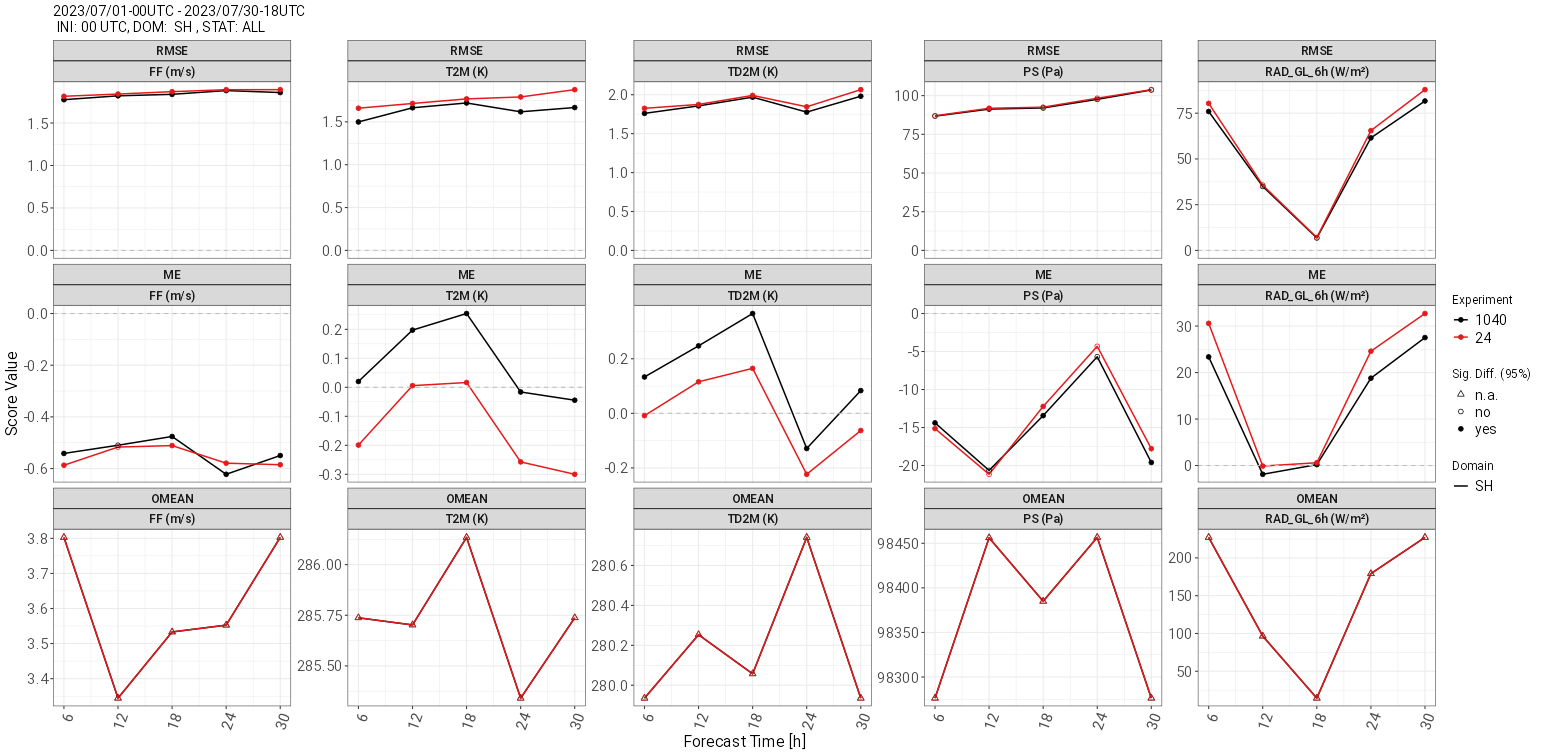 RMSE
Bias
Obs
Wind 10m          T 2m             Td 2m                 PS               RAD
Global ICON runs: SYNOP verification
Australia
South Africa
Northern Southamerica
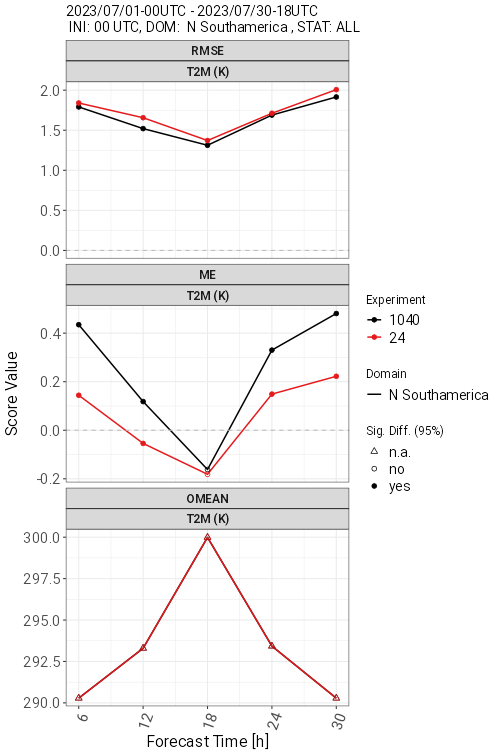 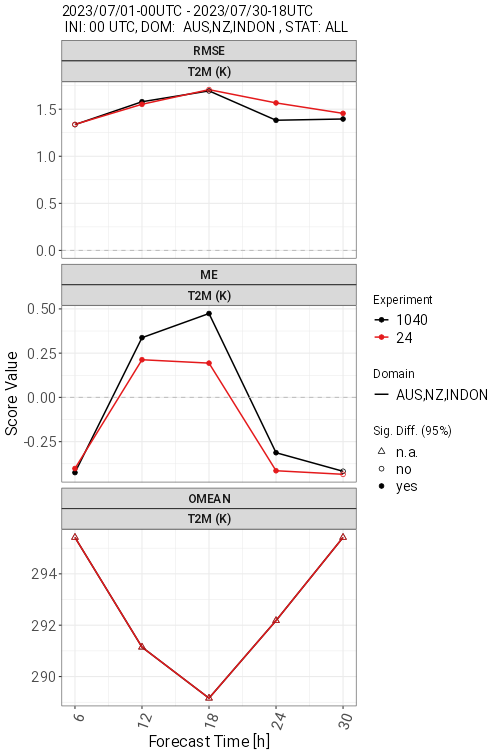 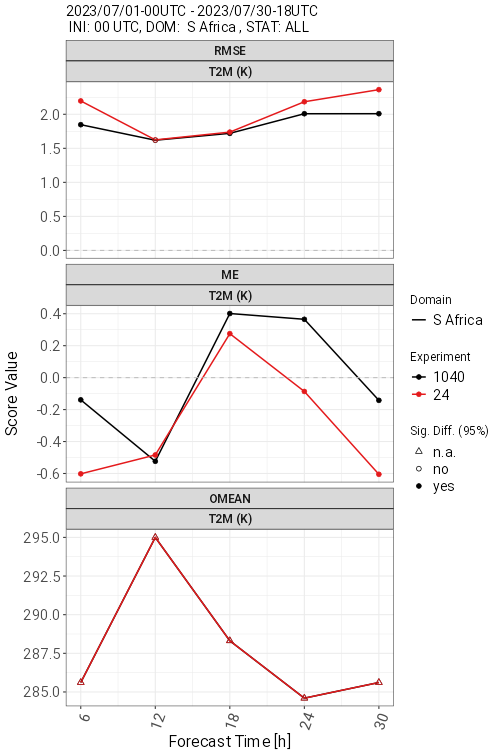 Global ICON runs: upper air verification
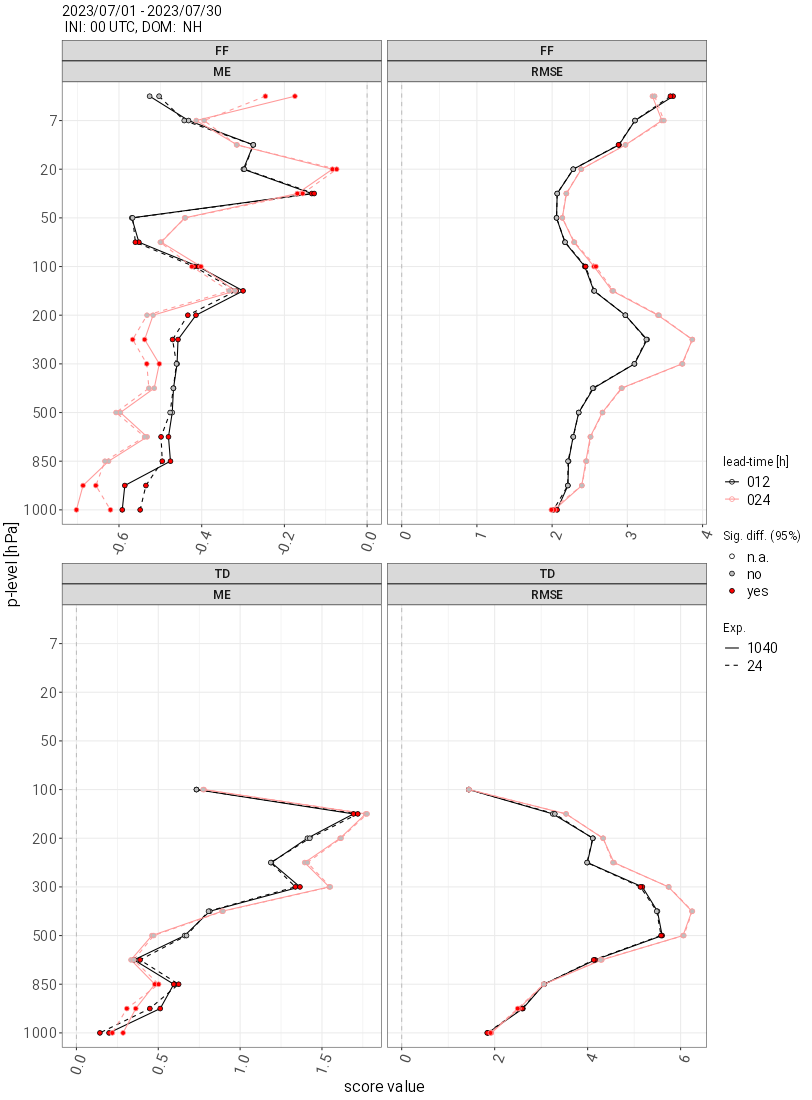 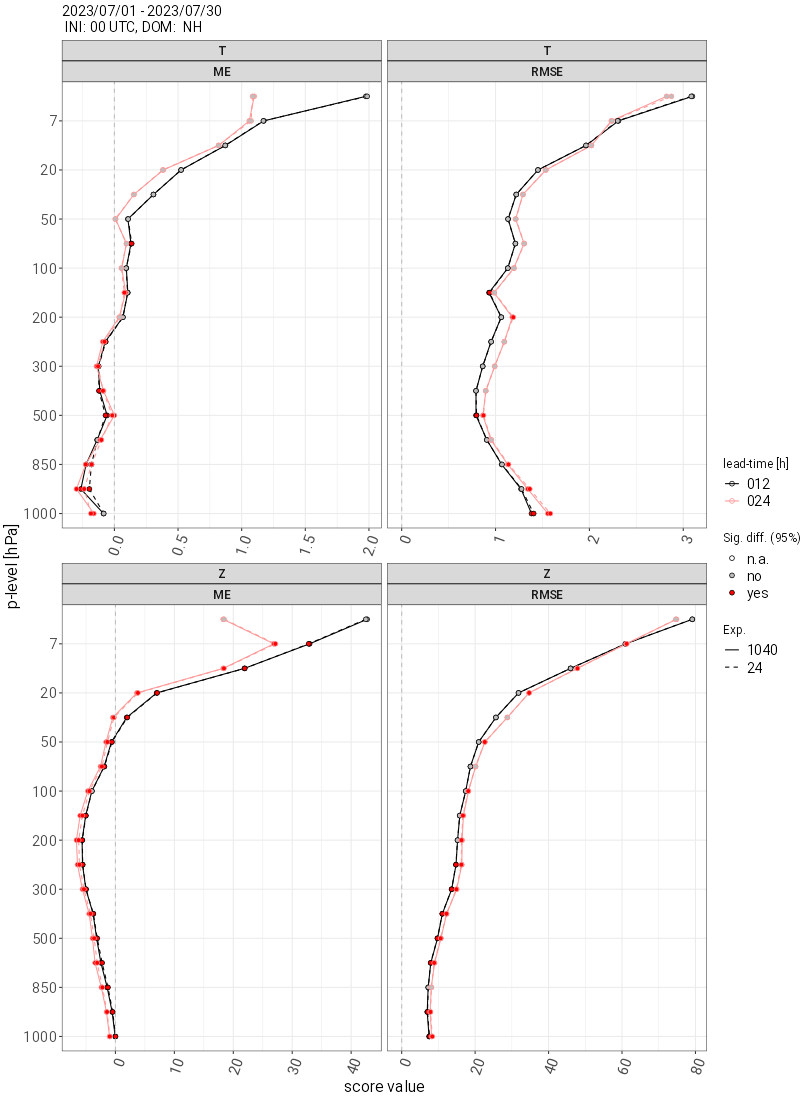 NH
12h
           24h
control
           exp
Global ICON runs: upper air verification
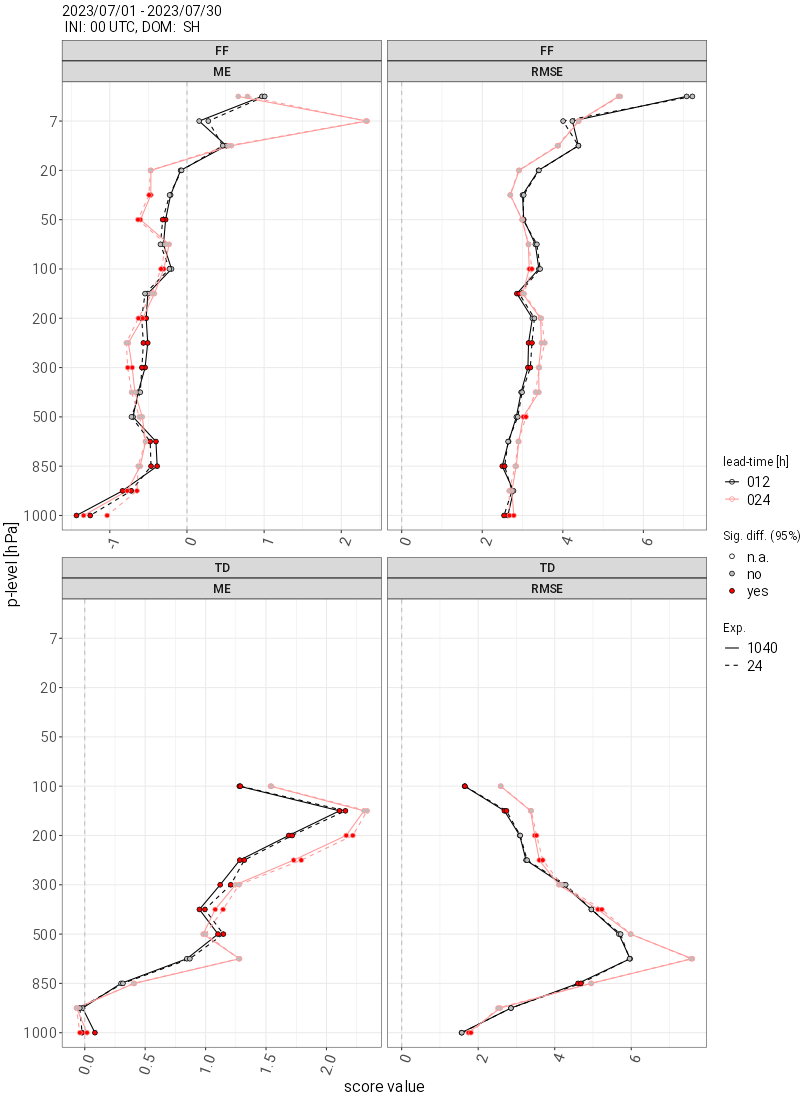 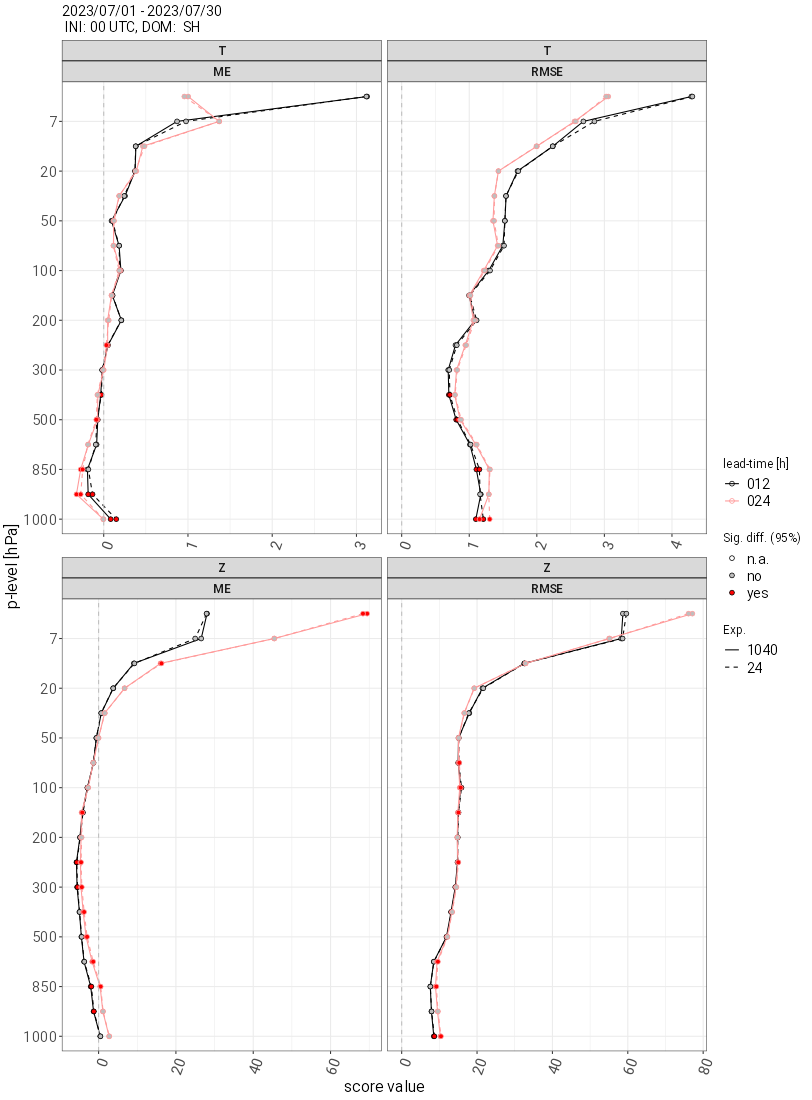 SH
Conclusions
The TKESV scheme runs stably within the global ICON with the operational settings
Day 2m temperatures decrease due to enhanced mixing (← counter-gradient transport, non-gaussian latent heat release in clouds), but increase due to reduced cloudiness; night 2m temperatures decrease due to a less diffusive stable PBL (← nonloc length scale)
Problems: lower day 10m winds (but good for tropics), too cold in the morning in the winter hemisphere, low winds in the free troposphere
Thanks for your 
kind attention!
Global ICON runs: SYNOP verification
Tropics
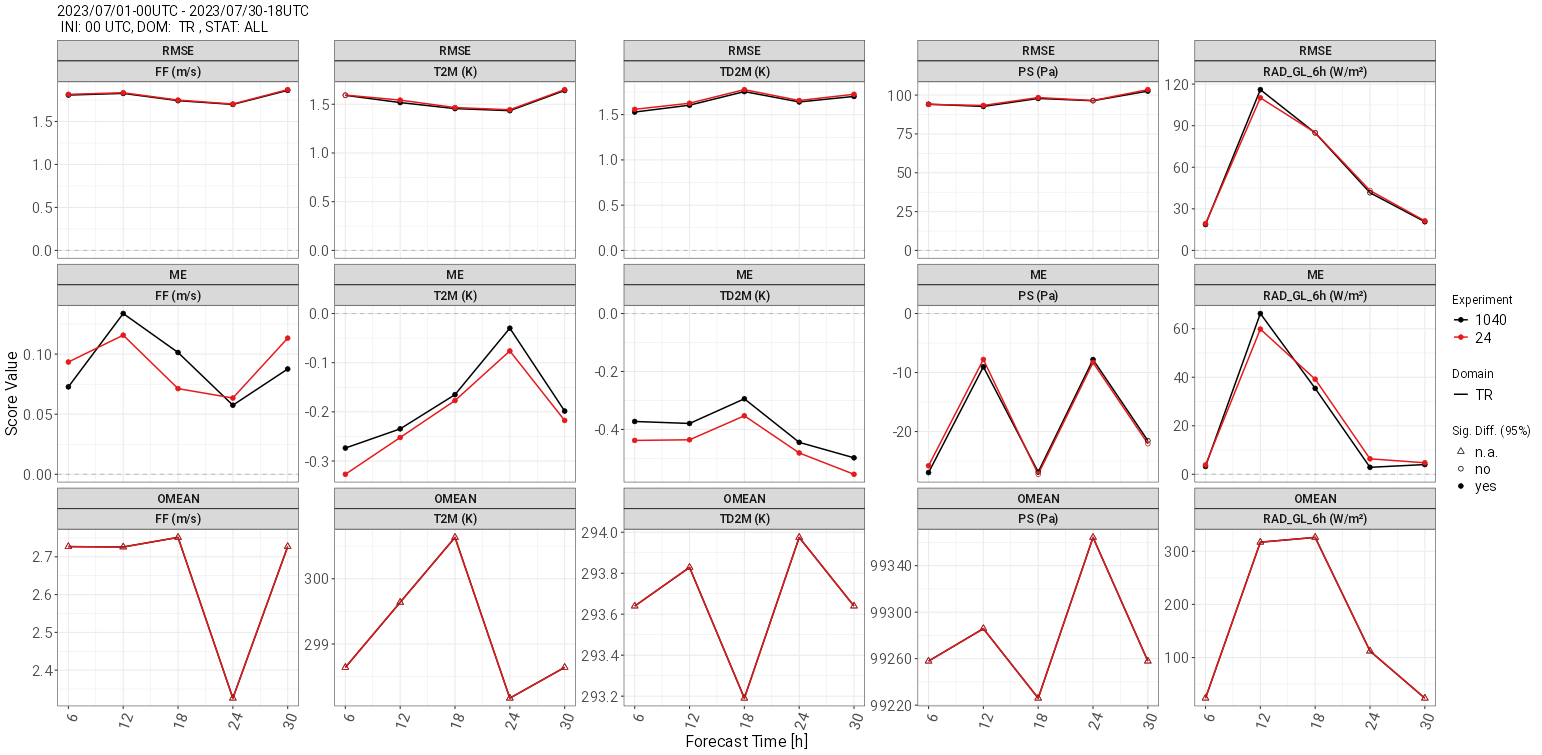 RMSE
Bias
Obs
Wind 10m          T 2m             Td 2m                 PS               RAD
Global ICON runs: current status
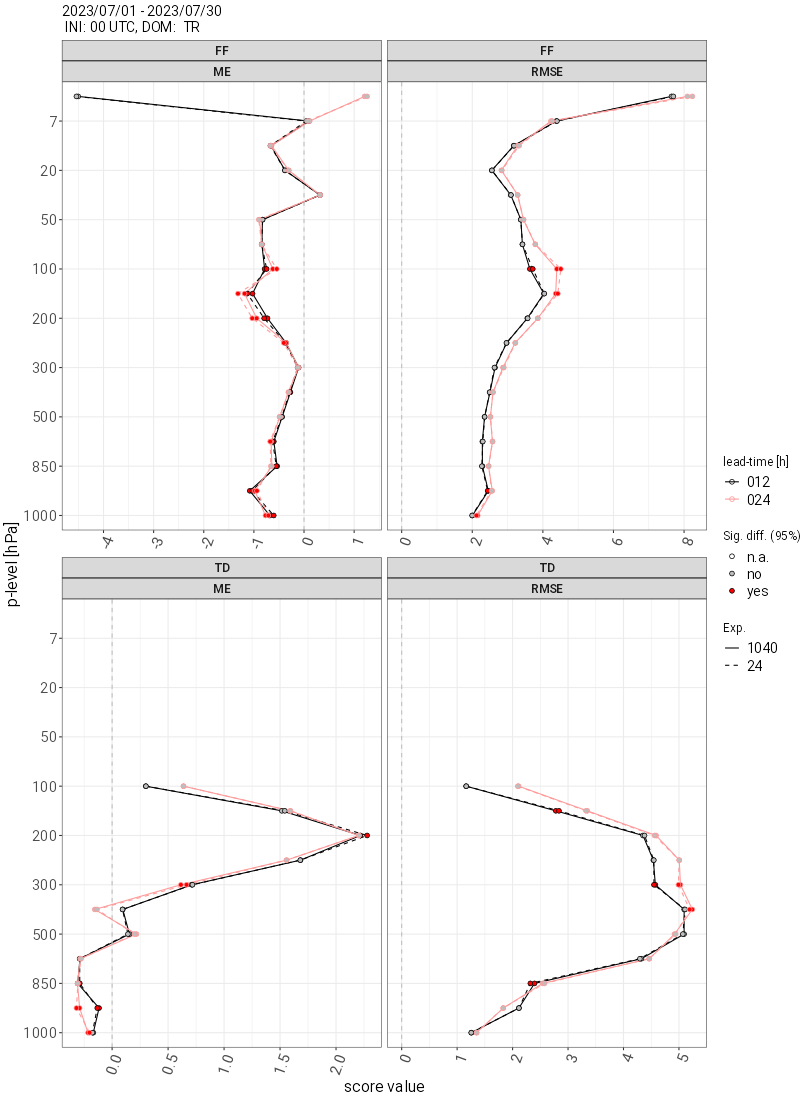 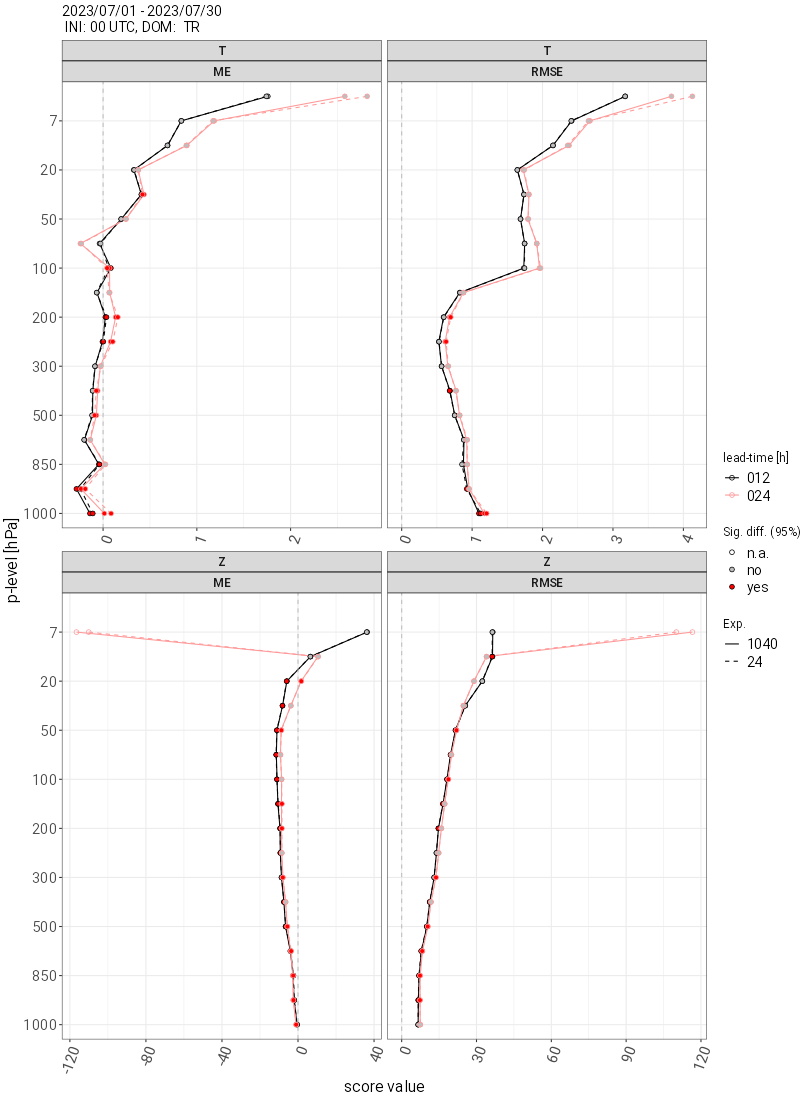 Global ICON runs: current status
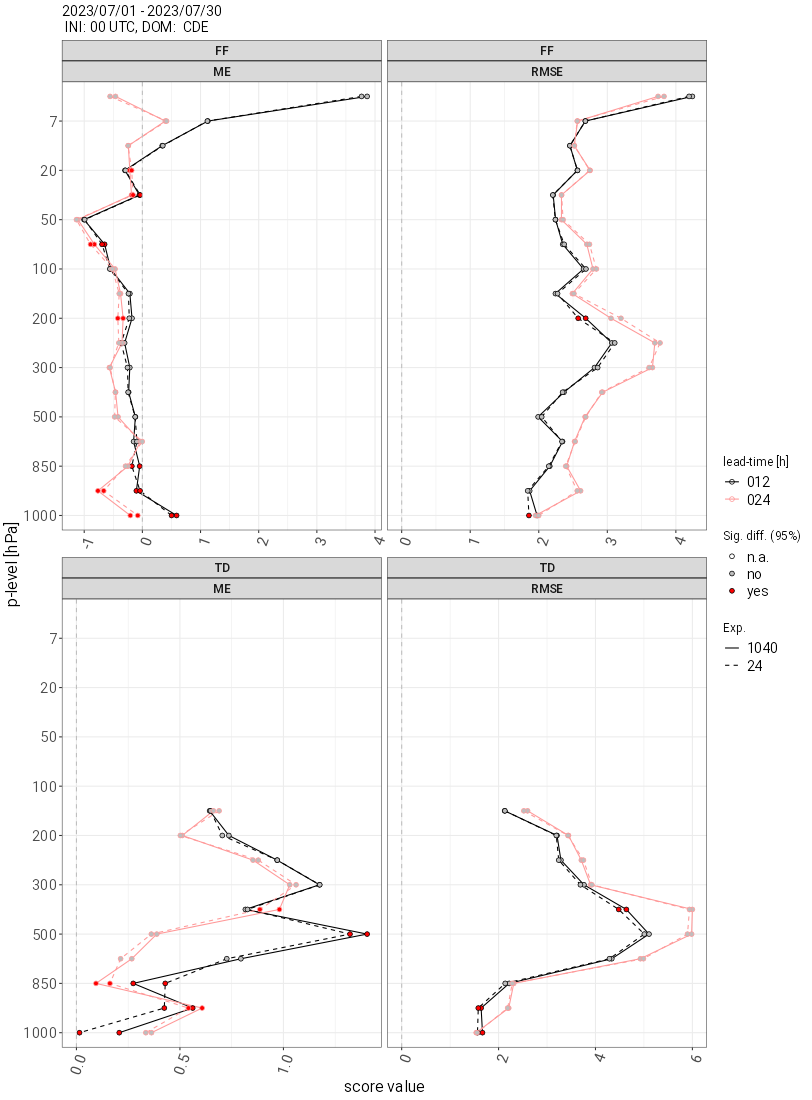 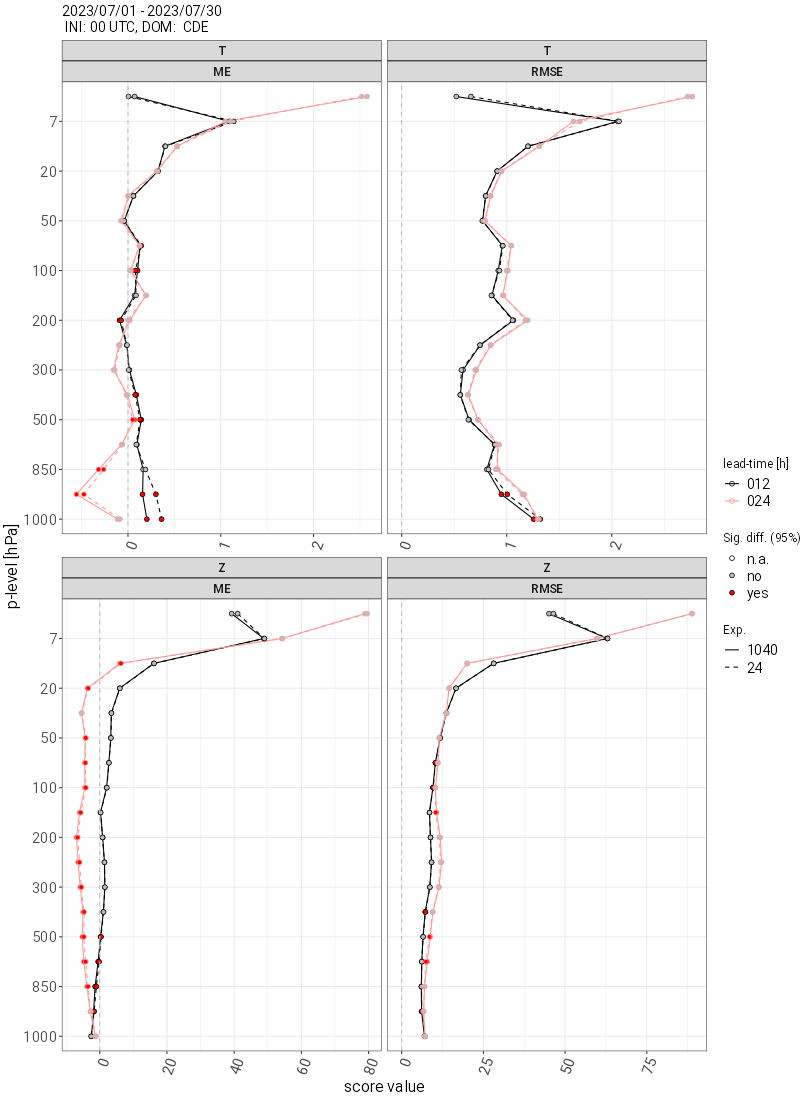 Global ICON runs: current status
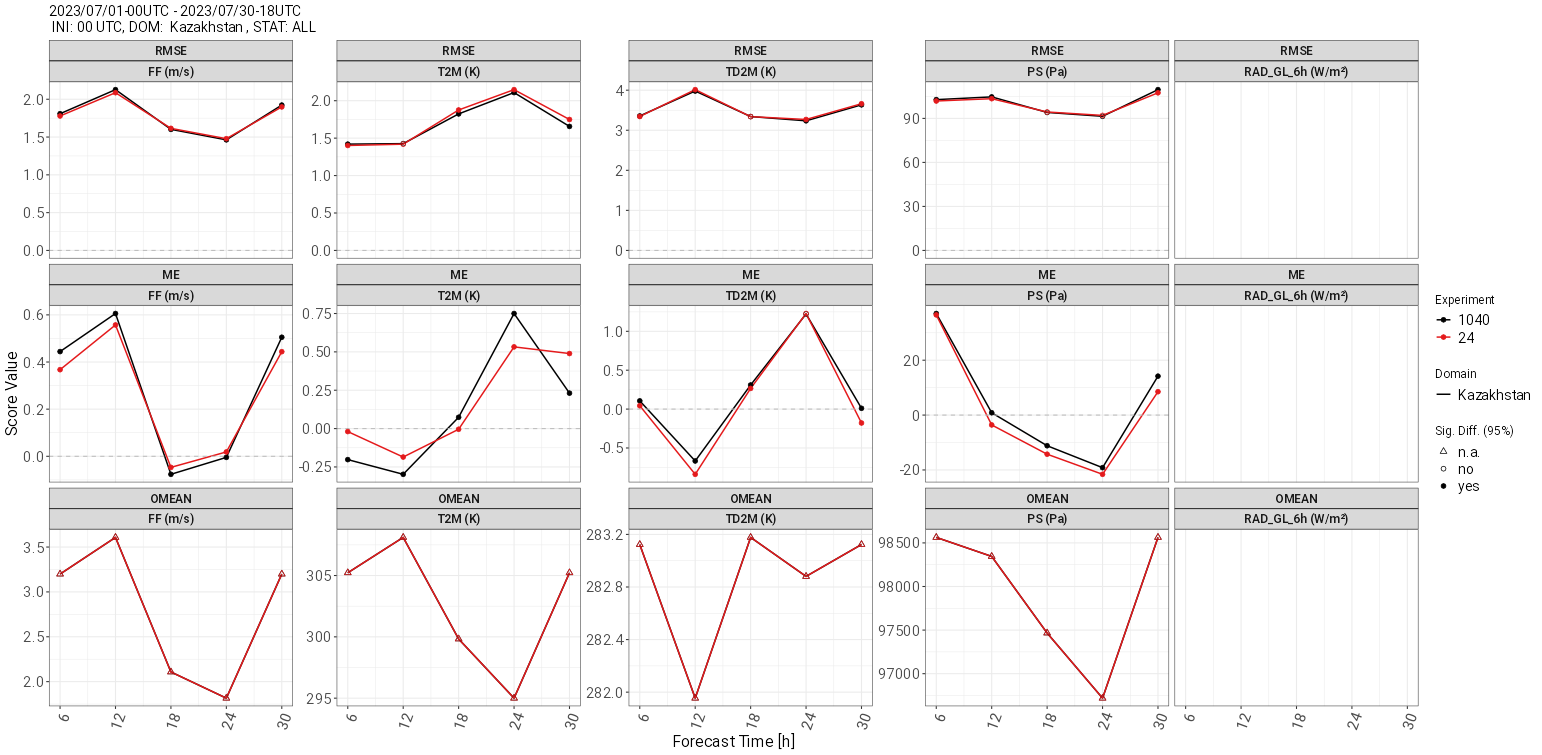 Global ICON runs: current status
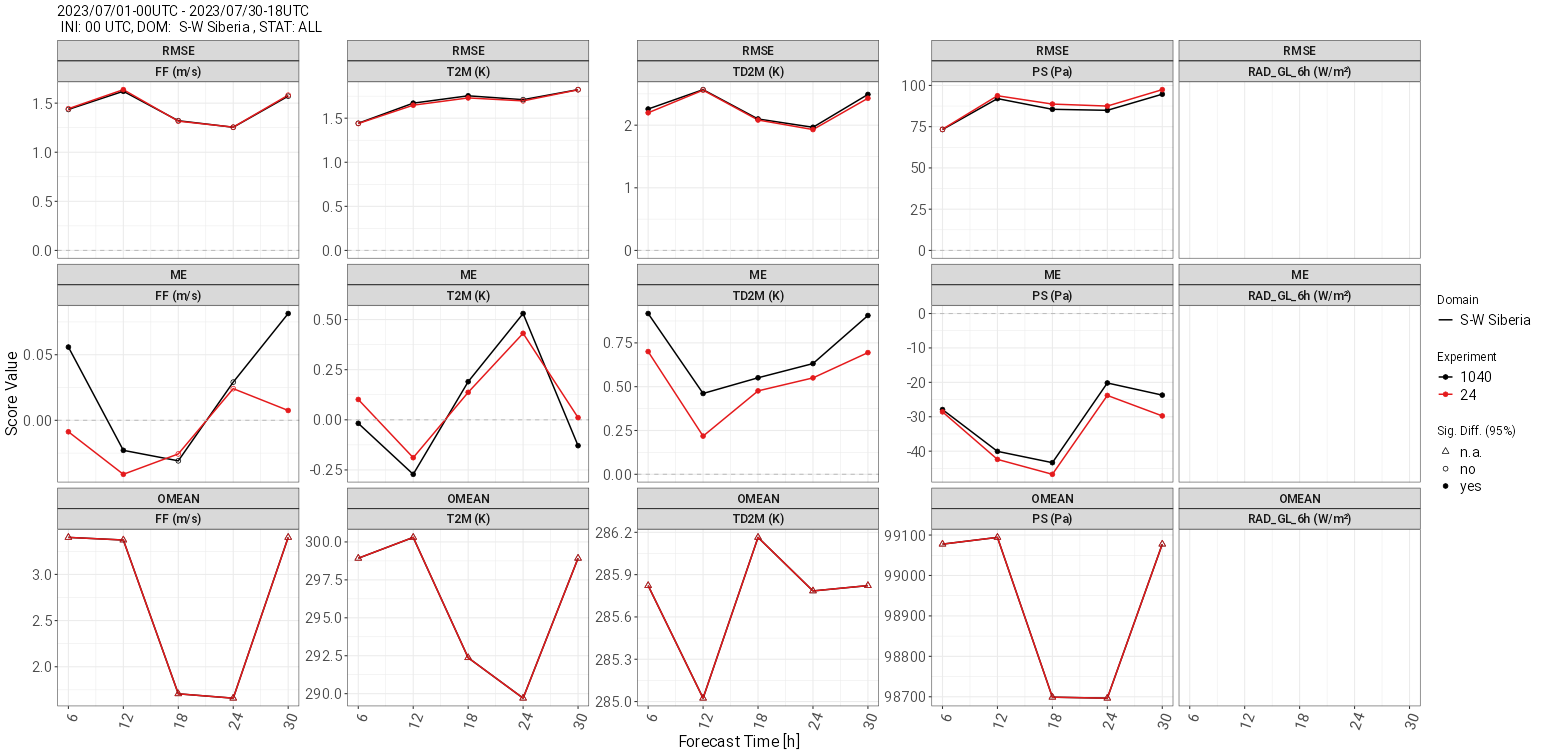 Global ICON runs: current status
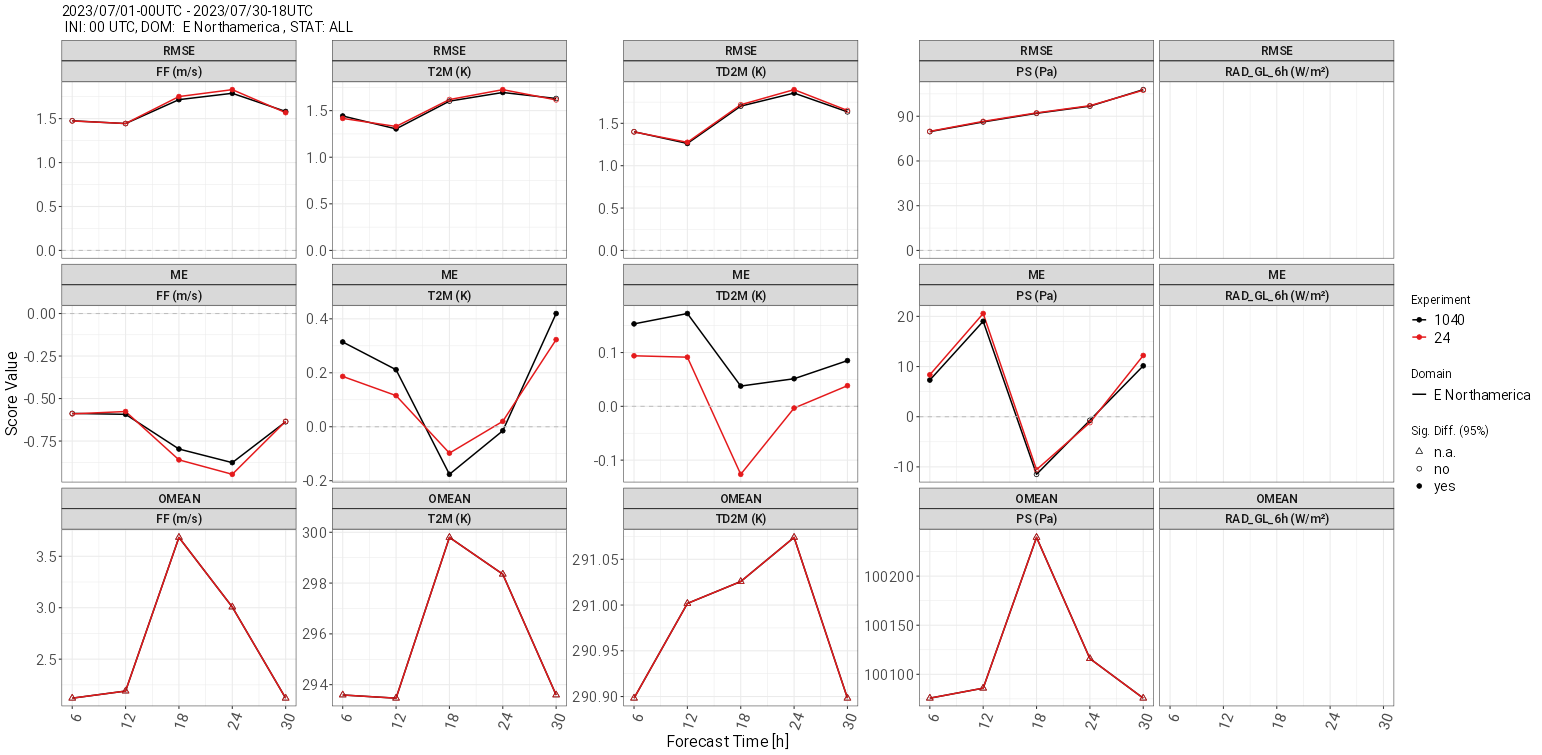